Dagens upplägg
Reflektioner sedan i fredags
Målsättningen med utbildningen
Fortsatta planeringen
Gruppdiskussion kring nuläge
Presentation av redskap för implementering
Påbörja arbetet med handlingsplan för implementering i den egna verksamheten
Utvärdering dagen
Fortsatta planeringen
Nov/dec 2016, uppföljningsbesök hos respektive utförare utifrån frågeställningarna:
		På vilket sätt genomfördes implementeringen av IBIC?
		Hur säkerställer verksamheten att arbetssättet vidmakthålls?
		Vilka förändringar i rutiner och arbetssätt har införandet av I		IBIC medfört?
Utbildning till omvårdnadspersonal med stöd av statliga stimulansmedel. 50 poängsutbildning med start i november
V 44 2016 lanseras IBIC i Treserva, konfigurering och utbildningar kommer att påbörjas.
Februari 2017 tas IBIC i skarp drift i Treserva.
Uppföljningsbesök hos respektive utförare under våren 2017
Diskussion i grupp utifrån frågeställningarna:
Hur stödjer vårt nuvarande arbete ett behovsstyrt arbetssätt?
Vilka rutiner har vi idag som stödjer ett behovsstyrt arbetssätt?
Vilka roller är centrala i ett behovsstyrt arbetssätt?

Skriv kort ner era tankar som utgångspunkt för ert fortsatta arbete. Syftet med grupparbetet är att få en bild av hur det ser ut idag för att förstå vad som redan fungerar och vad som behöver förändras/förstärkas.
Redskap för implementering
Webbutbildning socialstyrelsen
Bildspel från utbildningen 9 sep
Samtalsguide
Ordlistan
Utbildningen i pilotprojekten
Exempel på utredningar och genomförandeplan
Att leda evidensbaserad praktik
Ytterligare information
Linköpings kommuns hemsida.
Socialstyrelsens hemsida www.socialstyrelsen.se
Webbutbildning:	 	www.kunskapsguiden.se
							www.socialstyrelsen.se
På Sandrinoparken använder vi ett medvetet ordval
Vi använder
Person med demenssjukdom
Våning
Avlösning? Miljöombyte
Matrum/salong/vardagsrum
Assistera vid dusch
Assistera vid måltid
Vägledning/guidning
Värdinna/Köksansvarig
För personer med demenssjukdom
Vi använder inte
Dement
Avdelning
Avlastning
Dagrum
Duschning
Matning
Påputtning
Vid måltiderna
Vilken typ av boende
Svara i telefonen:
Välkommen till Sandrinoparken
våning…
och namn
Implementering i pilotprojekten
Utbildningens fem delar: 
Generell kunskap om ÄBIC/IBIC, 
konkretisering av värdegrunden, 
myndighetsutövning och uppföljning, 
arbete med genomförandeplanen som redskap för en individuell omsorg, 
metodik för att föra samtal.
Evidensbaserad praktik
Evidensbaserad praktik= ”Kunskap om vad vi gör, att lyssna på den äldre personens uppfattningar och önskemål och att vi måste följa upp det vi gör och att använda metoder och insatser som vi vet har positiva effekter.”
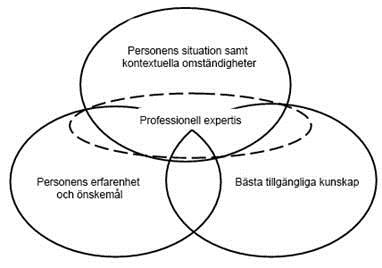 Diskussion i grupp utifrån frågeställningarna:
Hur planerar vi på vår enhet att implementera IBIC?
Vilka arbetssätt kommer att bli centrala?
Är det något i arbetssätt och rutiner som behöver förändras?
Hur kommer vi på vår enhet vidmakthålla och följa upp införandet av IBIC?

Skriv kort ner era tankar som utgångspunkt för ert fortsatta arbete. Syftet med grupparbetet är att påbörja en handlingsplan för det fortsatta implementeringsarbetet.